Ensuring Quality in the Online Classroom with Experiential Objectives
Amber Narro								    Cherissa Vitter
[Speaker Notes: Cherissa Introduce]
Introduction
International Baccalaureate Education
Coordinator: Office of Online Learning
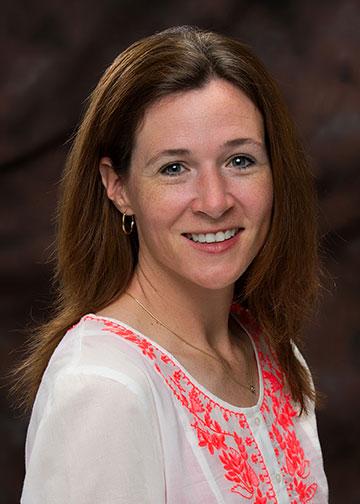 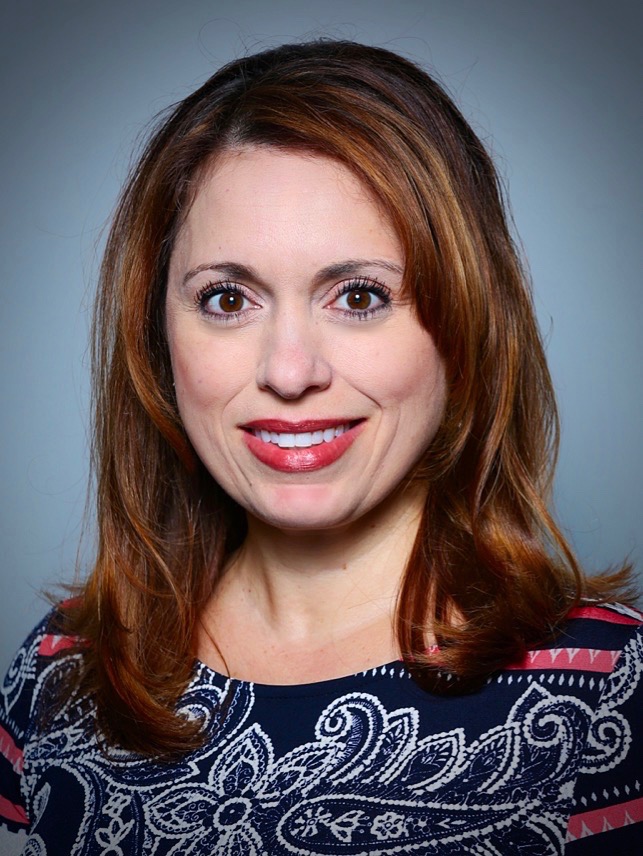 [Speaker Notes: Cherissa  - Amber]
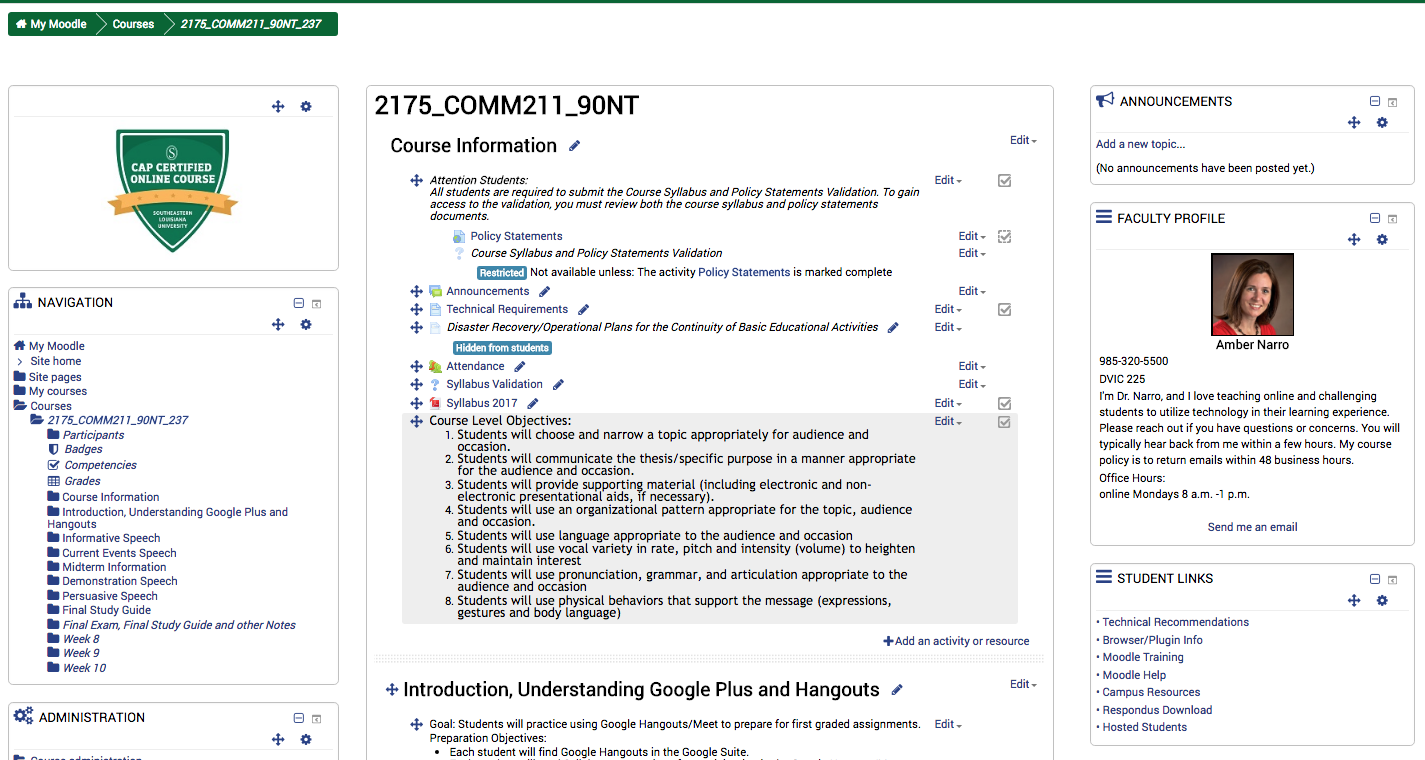 Course Examples
Comm 211
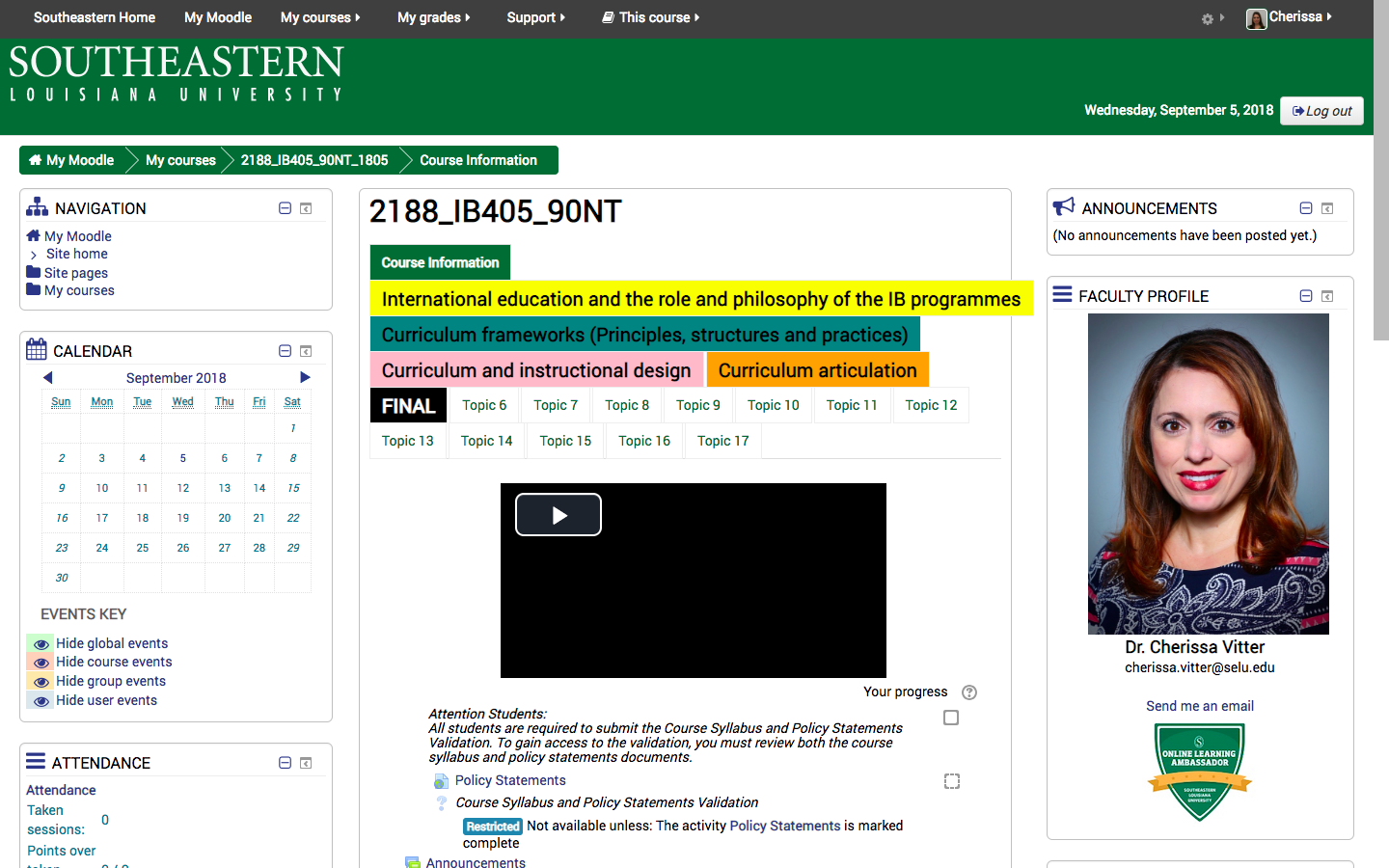 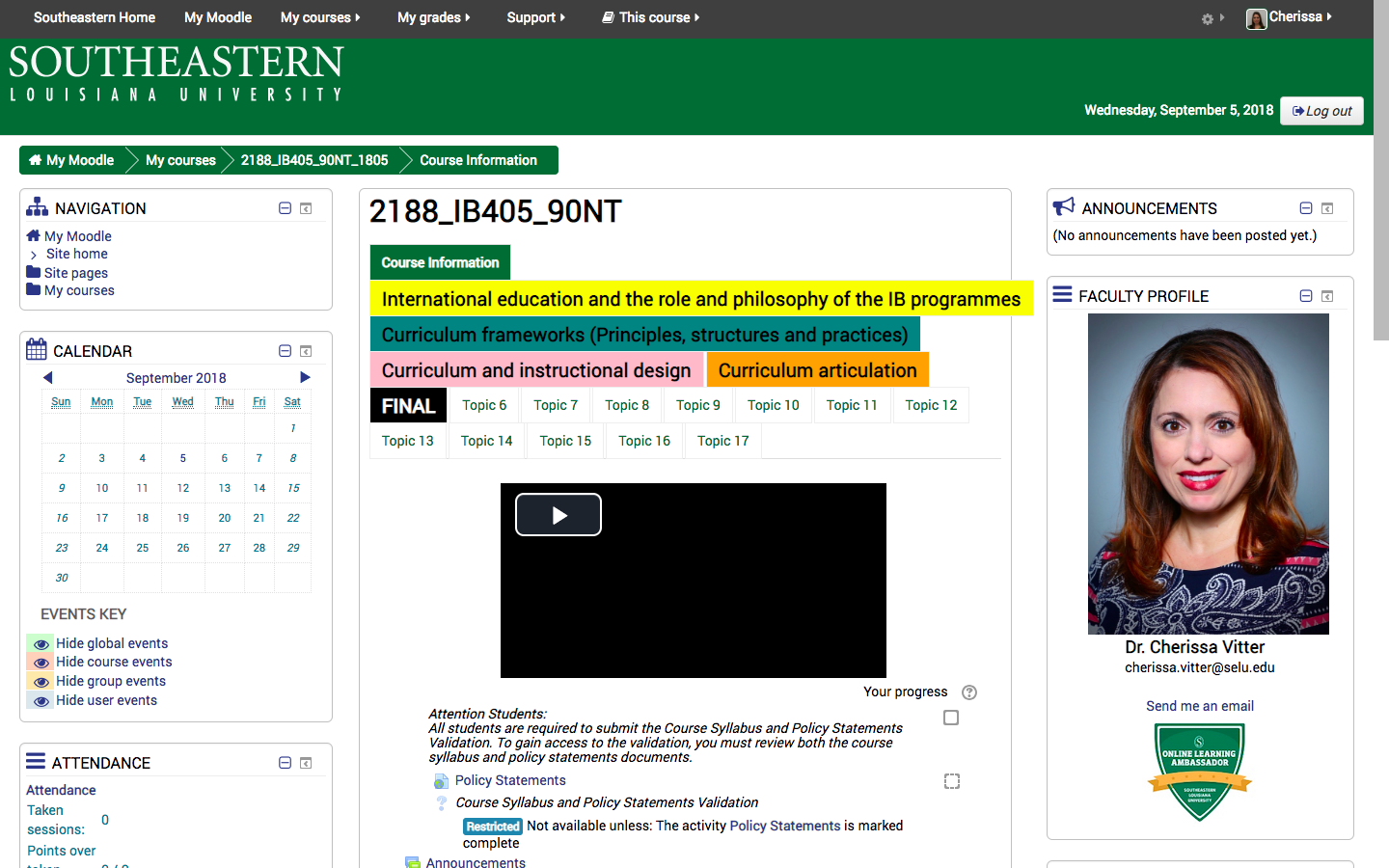 IB 405
[Speaker Notes: Amber]
Objective
Student Understanding

Assessment
Evidence of Student Understanding
Assessment (Evidence)
Objective (Understand)
Skills (Definition)
Task (Verb)
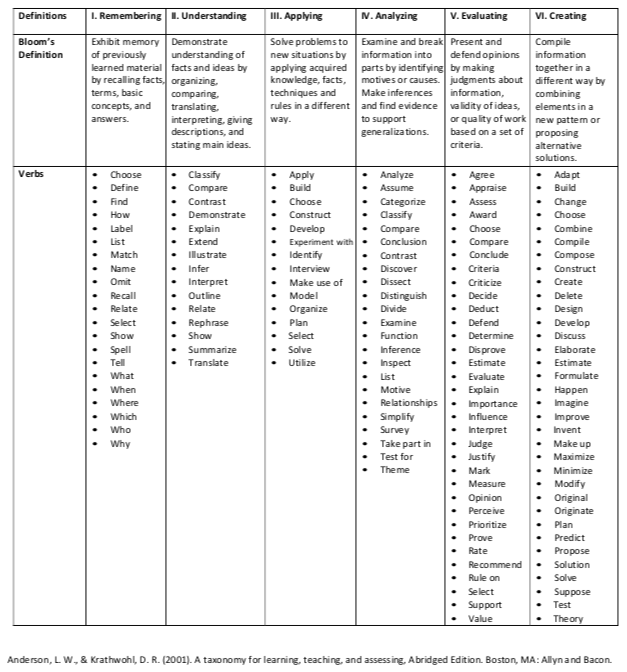 PUTTING IT 
TOGETHER
Testing
Integrity
Identity
Communication
Quality
Interactivity
Technology
Reaching course objectives
FEARS
[Speaker Notes: 11:30]
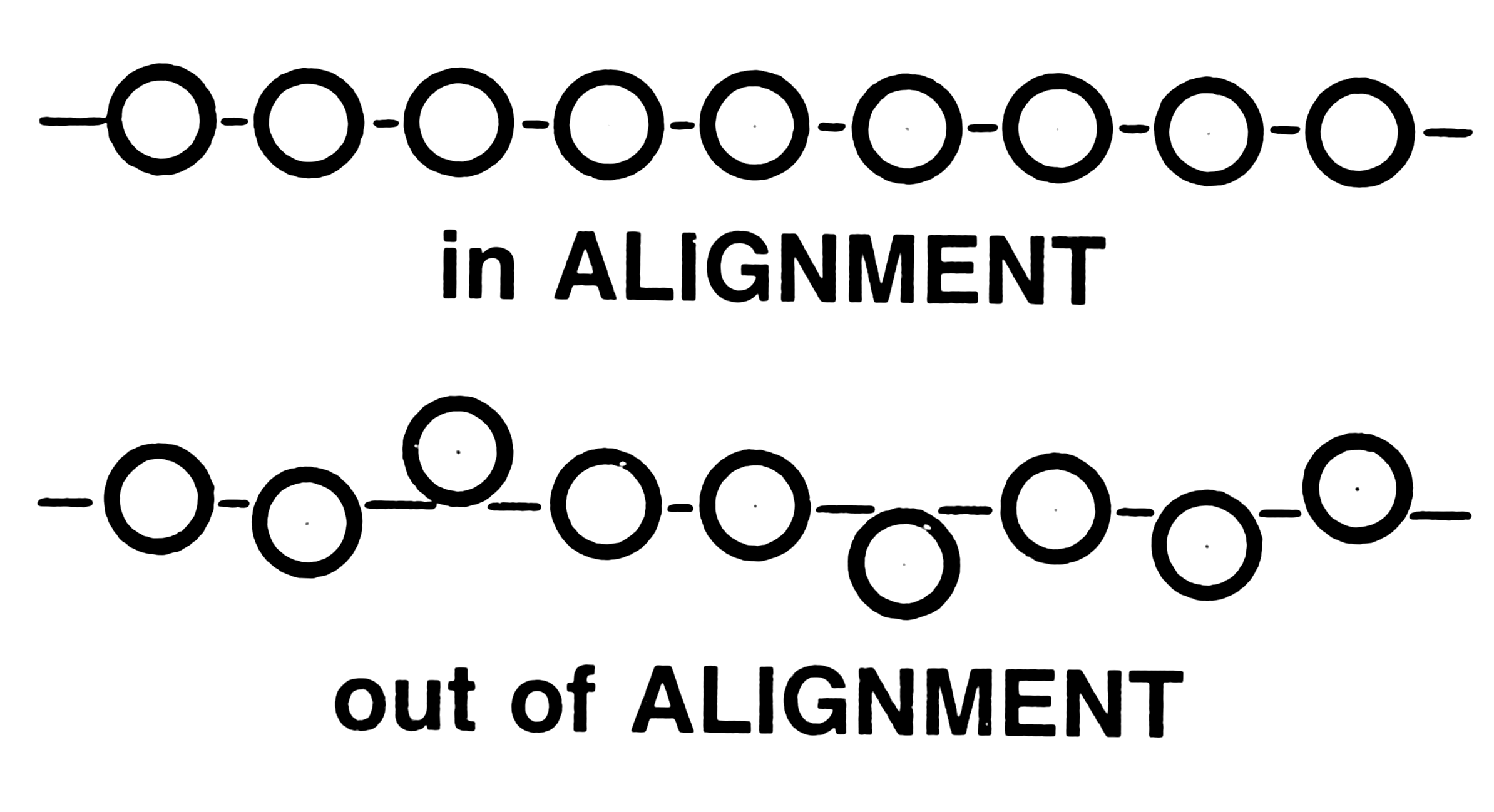 [Speaker Notes: CAP]
TIPS & TRICKS
Live Video
Video Presentations
Interactive Discussions
Applying through Creating
Setting the Standards Early
Use sustainable technology
...continue the conversation

Amber Narro                  Cherissa Vitter

amber.narro@selu.edu     cherissa.vitter@selu.edu